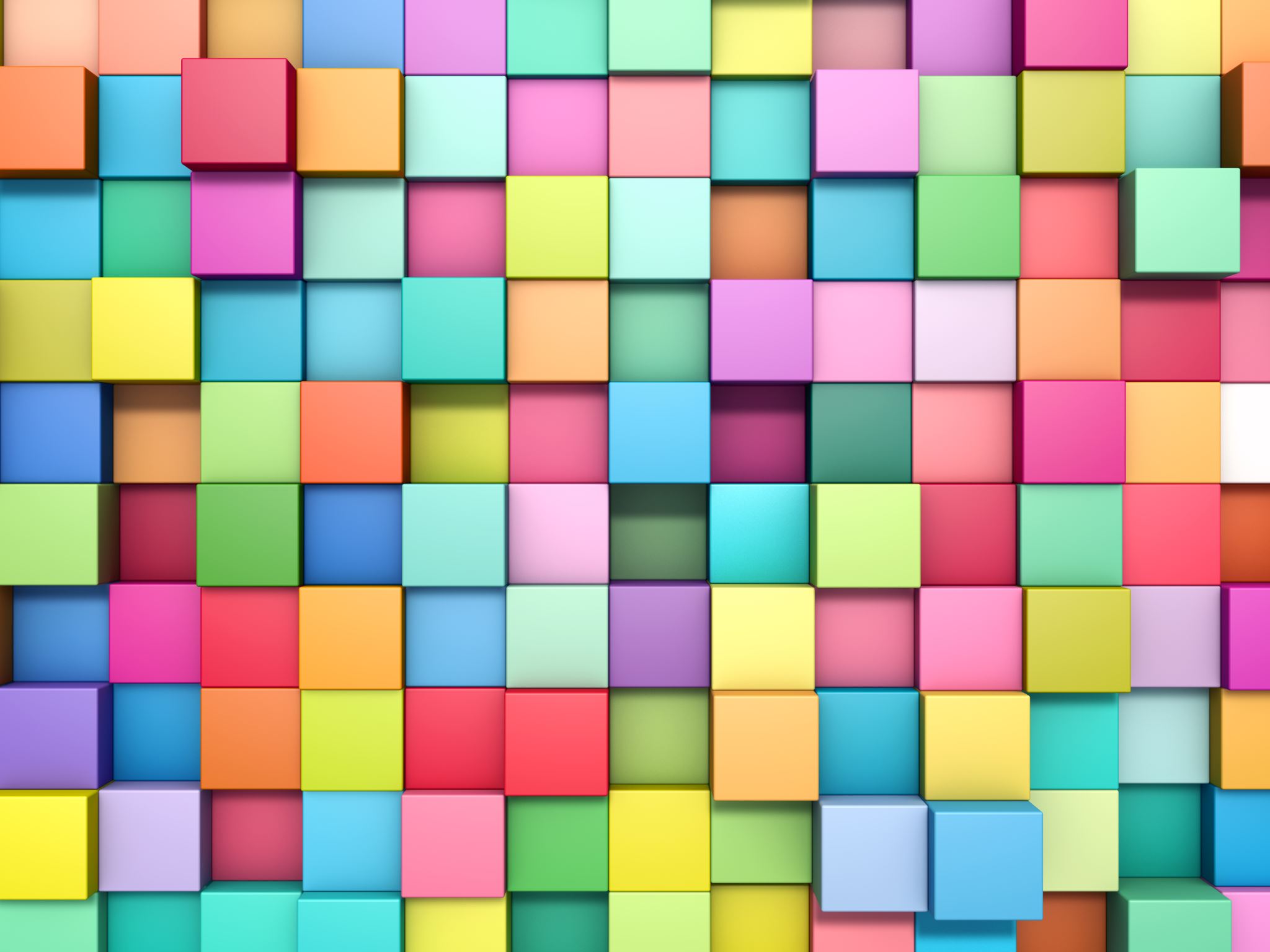 Expanded Form of decimals
5.NBT.3
Expanded Form
The expanded form of a number is a numerical expression that shows the value of each digit. 

Example: Write the expanded form of 4,329.
Expanded Form
The expanded form of a number is a numerical expression that shows the value of each digit. 

Example: Write the expanded form of 4,329.
Expanded Form
The expanded form of a number is a numerical expression that shows the value of each digit. 

Example: Write the expanded form of 4,329.
Expanded Form
The expanded form of a number is a numerical expression that shows the value of each digit. 

Example: Write the expanded form of 4,329.
Expanded Form
The expanded form of a number is a numerical expression that shows the value of each digit. 

Example: Write the expanded form of 4,329.
Expanded Form
The expanded form of a number is a numerical expression that shows the value of each digit. 

Example: Write the expanded form of 4,329.
To write the expanded form:
Expanded Form
The expanded form of a number is a numerical expression that shows the value of each digit. 

Example: Write the expanded form of 4,329.
To write the expanded form: 4,000
Expanded Form
The expanded form of a number is a numerical expression that shows the value of each digit. 

Example: Write the expanded form of 4,329.
To write the expanded form: 4,000 + 300
Expanded Form
The expanded form of a number is a numerical expression that shows the value of each digit. 

Example: Write the expanded form of 4,329.
To write the expanded form: 4,000 + 300 + 20
Expanded Form
The expanded form of a number is a numerical expression that shows the value of each digit. 

Example: Write the expanded form of 4,329.
To write the expanded form: 4,000 + 300 + 20 + 9
In 5th grade...
We can take expanded form one step further and write the Expanded Notation. To do this, we just need to know how many groups of each place value we have.
1,000
1,000
1,000
1,000
(4 x 1,000)
Expanded Notation:
In 5th grade...
We can take expanded form one step further and write the Expanded Notation. To do this, we just need to know how many groups of each place value we have.
1,000
1,000
1,000
1,000
100
100
100
(4 x 1,000)
Expanded Notation:
+ (3 x 100)
In 5th grade...
We can take expanded form one step further and write the Expanded Notation. To do this, we just need to know how many groups of each place value we have.
1,000
1,000
1,000
1,000
10
10
100
100
100
(4 x 1,000)
Expanded Notation:
+ (3 x 100)
+ (2 x 10)
In 5th grade...
We can take expanded form one step further and write the Expanded Notation. To do this, we just need to know how many groups of each place value we have.
1
1
1
1
1
1
1
1
1
1,000
1,000
1,000
1,000
10
10
100
100
100
+ (9 x 1)
(4 x 1,000)
Expanded Notation:
+ (3 x 100)
+ (2 x 10)
Expanded Form: 4,000 + 300 + 20 + 9
Expanded Notation with Decimals
Write the following number in expanded notation: 125.43
100
(1 x 100)
Expanded Notation:
Expanded Notation with Decimals
Write the following number in expanded notation: 125.43
10
10
100
+ (2 x 10)
(1 x 100)
Expanded Notation:
Expanded Notation with Decimals
Write the following number in expanded notation: 125.43
1
1
1
1
1
10
10
100
+ (5 x 1)
+ (2 x 10)
(1 x 100)
Expanded Notation:
Expanded Notation with Decimals
Write the following number in expanded notation: 125.43
0.1
0.1
0.1
0.1
1
1
1
1
1
10
10
100
+ (5 x 1)
+ (2 x 10)
(1 x 100)
Expanded Notation:
+ (4 x 0.1)
Expanded Notation with Decimals
Write the following number in expanded notation: 125.43
0.1
0.1
0.1
0.1
1
1
1
1
1
10
10
100
0.01
0.01
0.01
+ (5 x 1)
+ (2 x 10)
(1 x 100)
+ (3 x 0.01)
Expanded Notation:
+ (4 x 0.1)
Expanded Notation with Decimals
Write the following number in expanded notation: 125.43
OR
0.1
0.1
0.1
0.1
1
1
1
1
1
10
10
100
0.01
0.01
0.01
+ (5 x 1)
+ (2 x 10)
(1 x 100)
+ (3 x 0.01)
Expanded Notation:
+ (4 x 0.1)
Expanded Notation with Decimals
Write the following number in expanded notation: 125.43
1
1
1
1
1
10
10
100
+ (5 x 1)
+ (2 x 10)
(1 x 100)
Expanded Notation:
Expanded Notation with Decimals
Write the following number in expanded notation: 125.43
1
1
1
1
1
10
10
100
+ (5 x 1)
+ (2 x 10)
(1 x 100)
Expanded Notation:
Let’s practice!
Write the following number in expanded notation. 

3,476.52
Let’s practice!
Write the following number in expanded notation. 

3,476.52
Let’s practice!
Write the following number in expanded notation. 

3,476.52
(3 x 1000)
Let’s practice!
Write the following number in expanded notation. 

3,476.52
(3 x 1000)
Let’s practice!
Write the following number in expanded notation. 

3,476.52
(3 x 1000) + (4 x 100)
Let’s practice!
Write the following number in expanded notation. 

3,476.52
(3 x 1000) + (4 x 100)
Let’s practice!
Write the following number in expanded notation. 

3,476.52
(3 x 1000) + (4 x 100) + (7 x 10)
Let’s practice!
Write the following number in expanded notation. 

3,476.52
(3 x 1000) + (4 x 100) + (7 x 10)
Let’s practice!
Write the following number in expanded notation. 

3,476.52
(3 x 1000) + (4 x 100) + (7 x 10) + (6 x 1)
Let’s practice!
Write the following number in expanded notation. 

3,476.52
(3 x 1000) + (4 x 100) + (7 x 10) + (6 x 1)
Let’s practice!
Write the following number in expanded notation. 

3,476.52
(3 x 1000) + (4 x 100) + (7 x 10) + (6 x 1) + (5 x 0.1)
Let’s practice!
Write the following number in expanded notation. 

3,476.52
(3 x 1000) + (4 x 100) + (7 x 10) + (6 x 1) + (5 x 0.1)
Let’s practice!
Write the following number in expanded notation. 

3,476.52
(3 x 1000) + (4 x 100) + (7 x 10) + (6 x 1) + (5 x 0.1) + (2 x 0.01)
Let’s practice!
Write the following number in expanded notation. 

3,476.52
OR
(3 x 1000) + (4 x 100) + (7 x 10) + (6 x 1) + (5 x 0.1) + (2 x 0.01)
Let’s practice!
Write the following number in expanded notation. 

3,476.52
(3 x 1000) + (4 x 100) + (7 x 10) + (6 x 1)
Let’s practice!
Write the following number in expanded notation. 

3,476.52
(3 x 1000) + (4 x 100) + (7 x 10) + (6 x 1)
Let’s practice!
Write the following number in expanded notation. 

3,476.52
Let’s practice!
Write the following number in expanded notation. 

3,476.52
Let’s practice!
Write the following number in expanded notation. 

3,476.52
Let’s practice!
Write the following number in standard form. 

(2 x 1,000) + (5 x 100) + (4 x 10) + (6 x 1) + (3 x 0.1) + (1 x 0.01) + (8 x 0.001)
Let’s practice!
Write the following number in standard form. 

(2 x 1,000) + (5 x 100) + (4 x 10) + (6 x 1) + (3 x 0.1) + (1 x 0.01) + (8 x 0.001)
1,000
1,000
Let’s practice!
Write the following number in standard form. 

(2 x 1,000) + (5 x 100) + (4 x 10) + (6 x 1) + (3 x 0.1) + (1 x 0.01) + (8 x 0.001)
1,000
1,000
Let’s practice!
Write the following number in standard form. 

(2 x 1,000) + (5 x 100) + (4 x 10) + (6 x 1) + (3 x 0.1) + (1 x 0.01) + (8 x 0.001)
1,000
1,000
Let’s practice!
Write the following number in standard form. 

(2 x 1,000) + (5 x 100) + (4 x 10) + (6 x 1) + (3 x 0.1) + (1 x 0.01) + (8 x 0.001)
1,000
1,000
100
100
100
100
100
Let’s practice!
Write the following number in standard form. 

(2 x 1,000) + (5 x 100) + (4 x 10) + (6 x 1) + (3 x 0.1) + (1 x 0.01) + (8 x 0.001)
1,000
1,000
100
100
100
100
100
Let’s practice!
Write the following number in standard form. 

(2 x 1,000) + (5 x 100) + (4 x 10) + (6 x 1) + (3 x 0.1) + (1 x 0.01) + (8 x 0.001)
1,000
1,000
100
100
100
100
100
Let’s practice!
Write the following number in standard form. 

(2 x 1,000) + (5 x 100) + (4 x 10) + (6 x 1) + (3 x 0.1) + (1 x 0.01) + (8 x 0.001)
1,000
1,000
10
10
10
10
100
100
100
100
100
Let’s practice!
Write the following number in standard form. 

(2 x 1,000) + (5 x 100) + (4 x 10) + (6 x 1) + (3 x 0.1) + (1 x 0.01) + (8 x 0.001)
1,000
1,000
10
10
10
10
100
100
100
100
100
Let’s practice!
Write the following number in standard form. 

(2 x 1,000) + (5 x 100) + (4 x 10) + (6 x 1) + (3 x 0.1) + (1 x 0.01) + (8 x 0.001)
1,000
1,000
10
10
10
10
100
100
100
100
100
Let’s practice!
Write the following number in standard form. 

(2 x 1,000) + (5 x 100) + (4 x 10) + (6 x 1) + (3 x 0.1) + (1 x 0.01) + (8 x 0.001)
1
1
1
1
1
1
1,000
1,000
10
10
10
10
100
100
100
100
100
Let’s practice!
Write the following number in standard form. 

(2 x 1,000) + (5 x 100) + (4 x 10) + (6 x 1) + (3 x 0.1) + (1 x 0.01) + (8 x 0.001)
1
1
1
1
1
1
1,000
1,000
10
10
10
10
100
100
100
100
100
Let’s practice!
Write the following number in standard form. 

(2 x 1,000) + (5 x 100) + (4 x 10) + (6 x 1) + (3 x 0.1) + (1 x 0.01) + (8 x 0.001)
1
1
1
1
1
1
1,000
1,000
10
10
10
10
100
100
100
100
100
Let’s practice!
Write the following number in standard form. 

(2 x 1,000) + (5 x 100) + (4 x 10) + (6 x 1) + (3 x 0.1) + (1 x 0.01) + (8 x 0.001)
0.1
0.1
0.1
1
1
1
1
1
1
1,000
1,000
10
10
10
10
100
100
100
100
100
Let’s practice!
Write the following number in standard form. 

(2 x 1,000) + (5 x 100) + (4 x 10) + (6 x 1) + (3 x 0.1) + (1 x 0.01) + (8 x 0.001)
0.1
0.1
0.1
1
1
1
1
1
1
1,000
1,000
10
10
10
10
100
100
100
100
100
Let’s practice!
Write the following number in standard form. 

(2 x 1,000) + (5 x 100) + (4 x 10) + (6 x 1) + (3 x 0.1) + (1 x 0.01) + (8 x 0.001)
0.1
0.1
0.1
1
1
1
1
1
1
1,000
1,000
10
10
10
10
100
100
100
100
100
Let’s practice!
Write the following number in standard form. 

(2 x 1,000) + (5 x 100) + (4 x 10) + (6 x 1) + (3 x 0.1) + (1 x 0.01) + (8 x 0.001)
0.1
0.1
0.1
1
1
1
1
1
1
1,000
1,000
10
10
10
10
100
100
100
100
100
0.01
Let’s practice!
Write the following number in standard form. 

(2 x 1,000) + (5 x 100) + (4 x 10) + (6 x 1) + (3 x 0.1) + (1 x 0.01) + (8 x 0.001)
0.1
0.1
0.1
1
1
1
1
1
1
1,000
1,000
10
10
10
10
100
100
100
100
100
0.01
Let’s practice!
Write the following number in standard form. 

(2 x 1,000) + (5 x 100) + (4 x 10) + (6 x 1) + (3 x 0.1) + (1 x 0.01) + (8 x 0.001)
0.1
0.1
0.1
1
1
1
1
1
1
1,000
1,000
10
10
10
10
100
100
100
100
100
0.01
Let’s practice!
Write the following number in standard form. 

(2 x 1,000) + (5 x 100) + (4 x 10) + (6 x 1) + (3 x 0.1) + (1 x 0.01) + (8 x 0.001)
0.1
0.1
0.1
1
1
1
1
1
1
1,000
1,000
10
10
10
10
100
100
100
100
100
0.01
0.001
0.001
.001
0.001
0.001
0.001
0.001
0.001
Let’s practice!
Write the following number in standard form. 

(2 x 1,000) + (5 x 100) + (4 x 10) + (6 x 1) + (3 x 0.1) + (1 x 0.01) + (8 x 0.001)
0.1
0.1
0.1
1
1
1
1
1
1
1,000
1,000
10
10
10
10
100
100
100
100
100
0.01
0.001
0.001
.001
0.001
0.001
0.001
0.001
0.001
2,546.318
Let’s practice!
Write the following number in standard form. 

(2 x 1,000) + (5 x 100) + (4 x 10) + (6 x 1) + (3 x 0.1) + (1 x 0.01) + (8 x 0.001)
0.1
0.1
0.1
1
1
1
1
1
1
1,000
1,000
10
10
10
10
100
100
100
100
100
0.01
0.001
0.001
.001
0.001
0.001
0.001
0.001
0.001
In summary...
We can write the standard form of a number in expanded form:

4,382.809 	

			
4,382.809 	        						


We can write the expanded form of a number in standard form:
(4 x 1,000) + (3 x 100) + (8 x 10) + (2 x 1) + (8 x 0.1) + (9 x 0.001)
OR
504.837
(5 x 100) + (4 x 1) + (8 x 0.1) + (3 x 0.01) + (7 x 0.001)
OR
504.837